Eubatteri
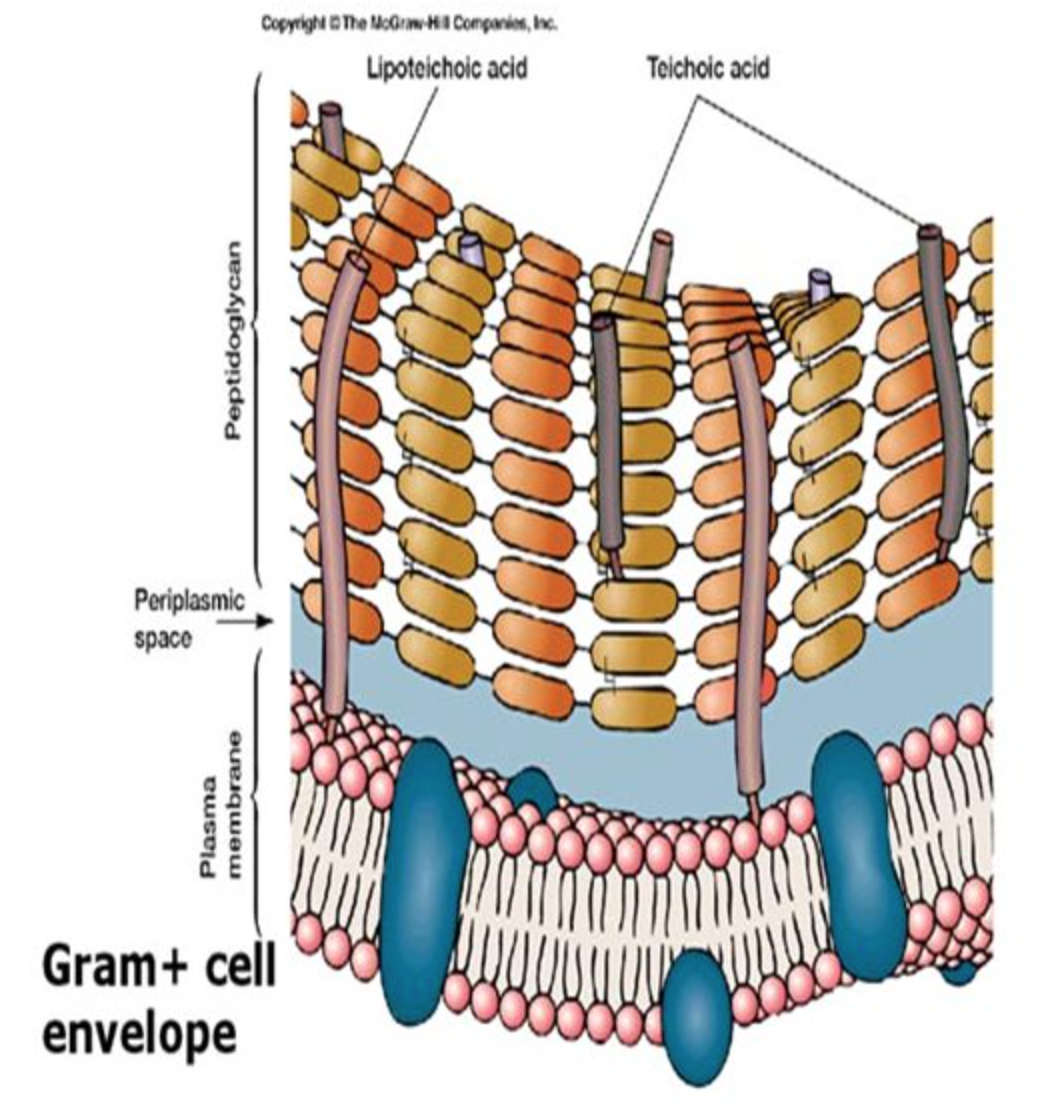 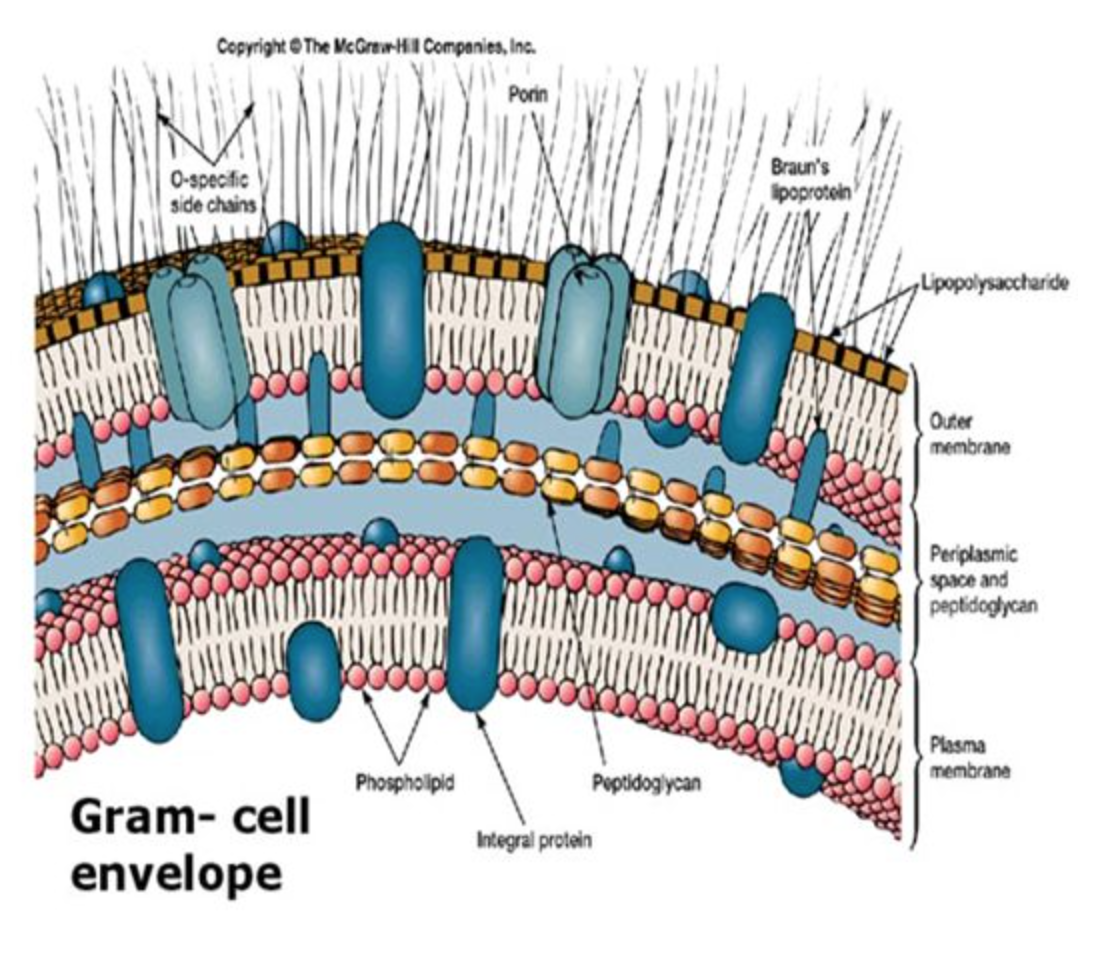 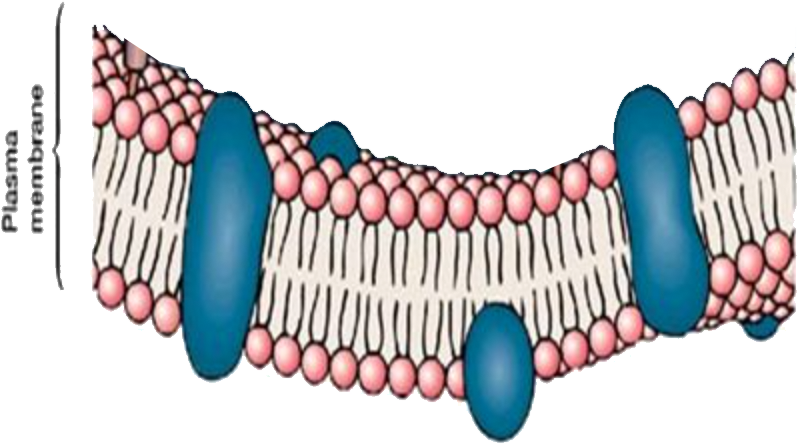 Mollicutes:
Senza parete,
solamente la 
membrana
Gracilicutes: 
con la parete sottile 
e pochi peptidoglicani
Firmicutes: 
con la parete spessa 
e molti peptidoglicani
Mycoplasma Mycoides
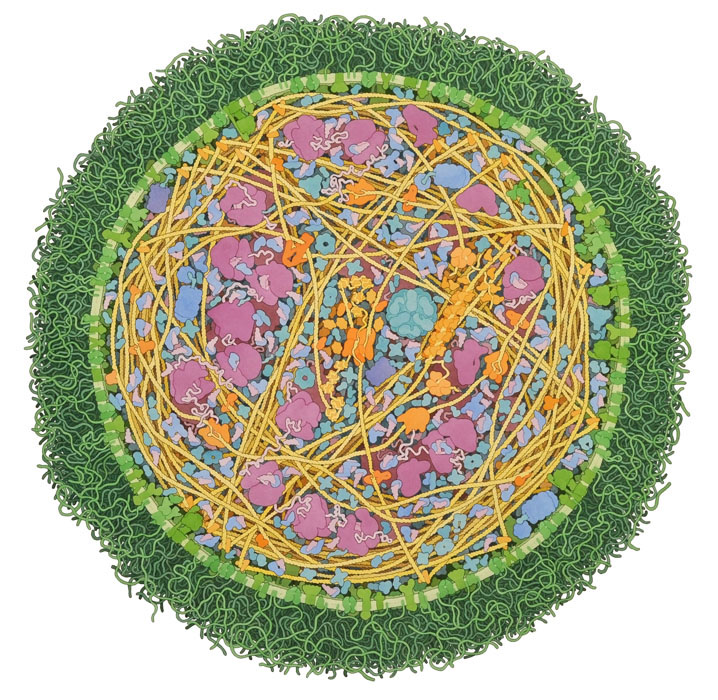 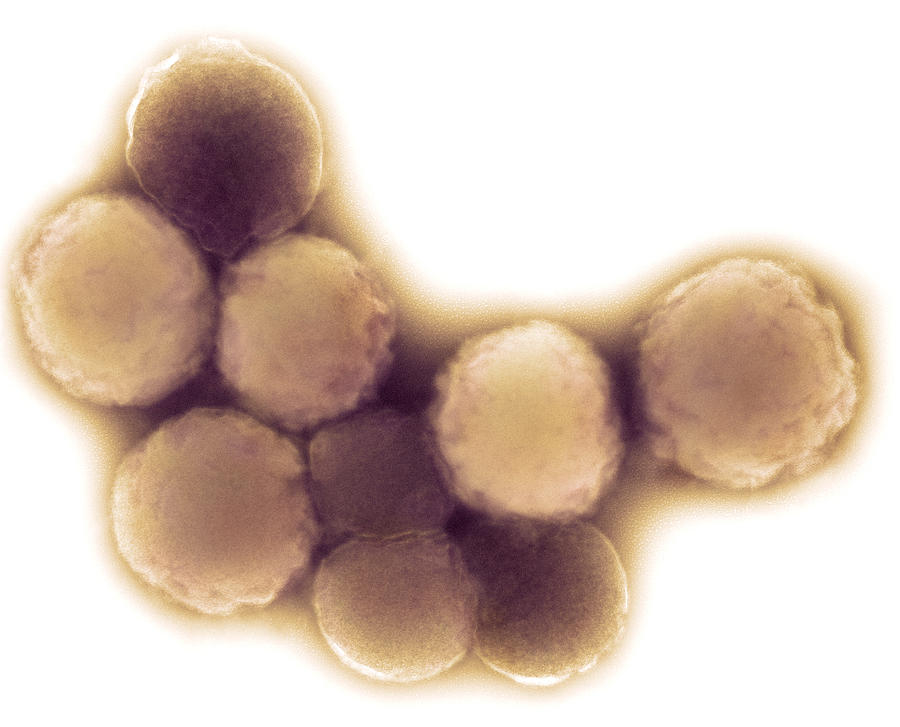 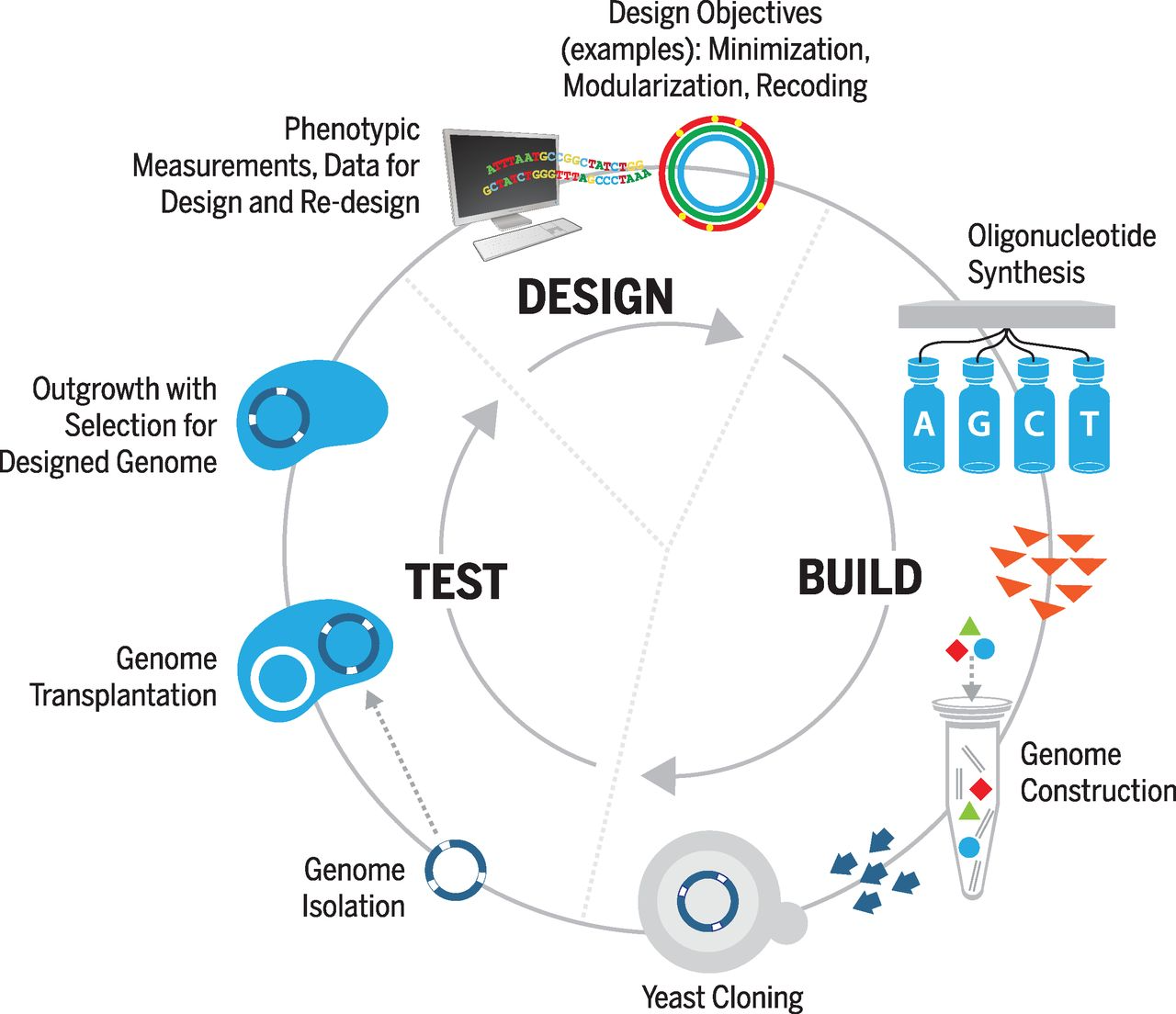 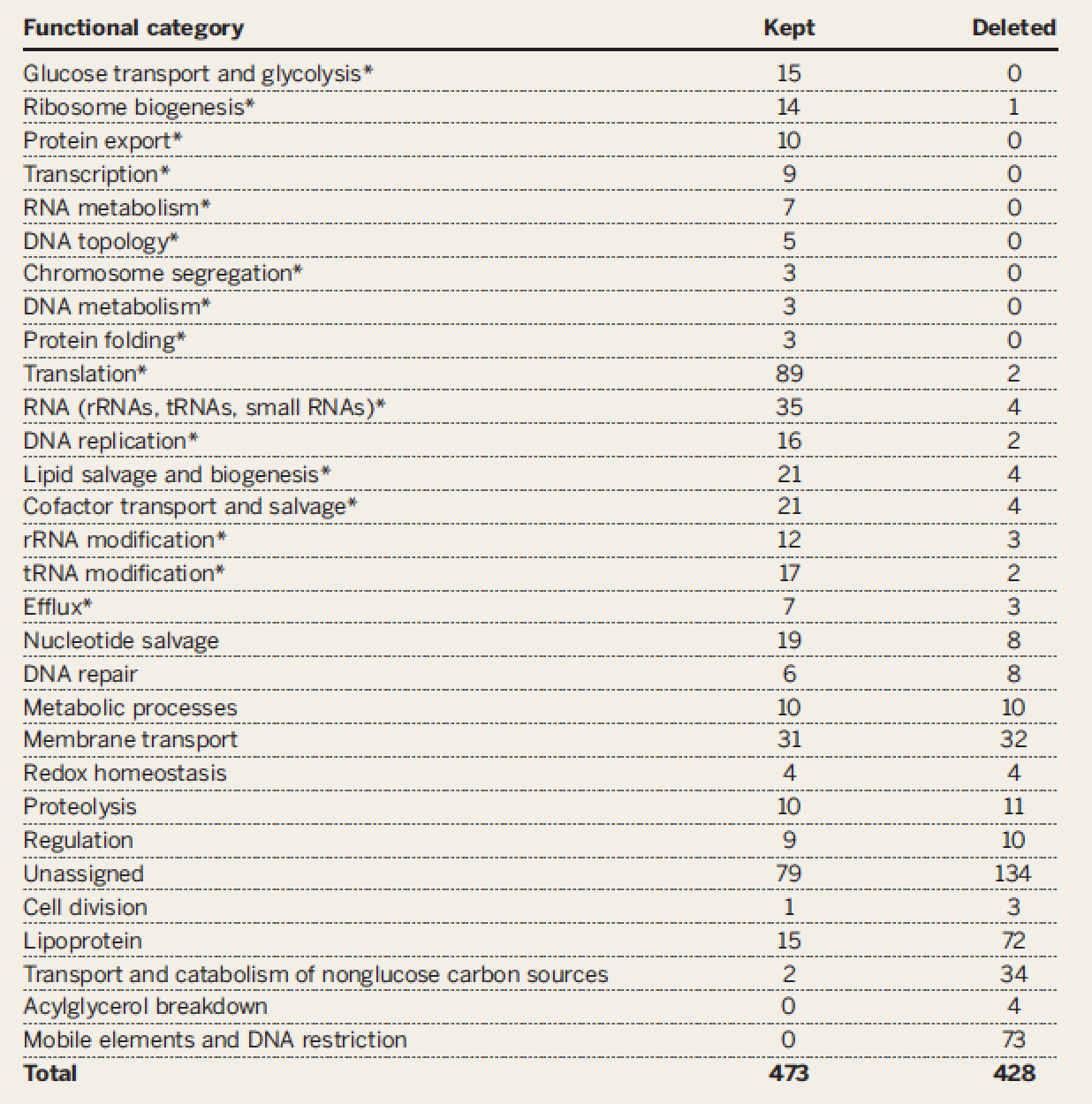 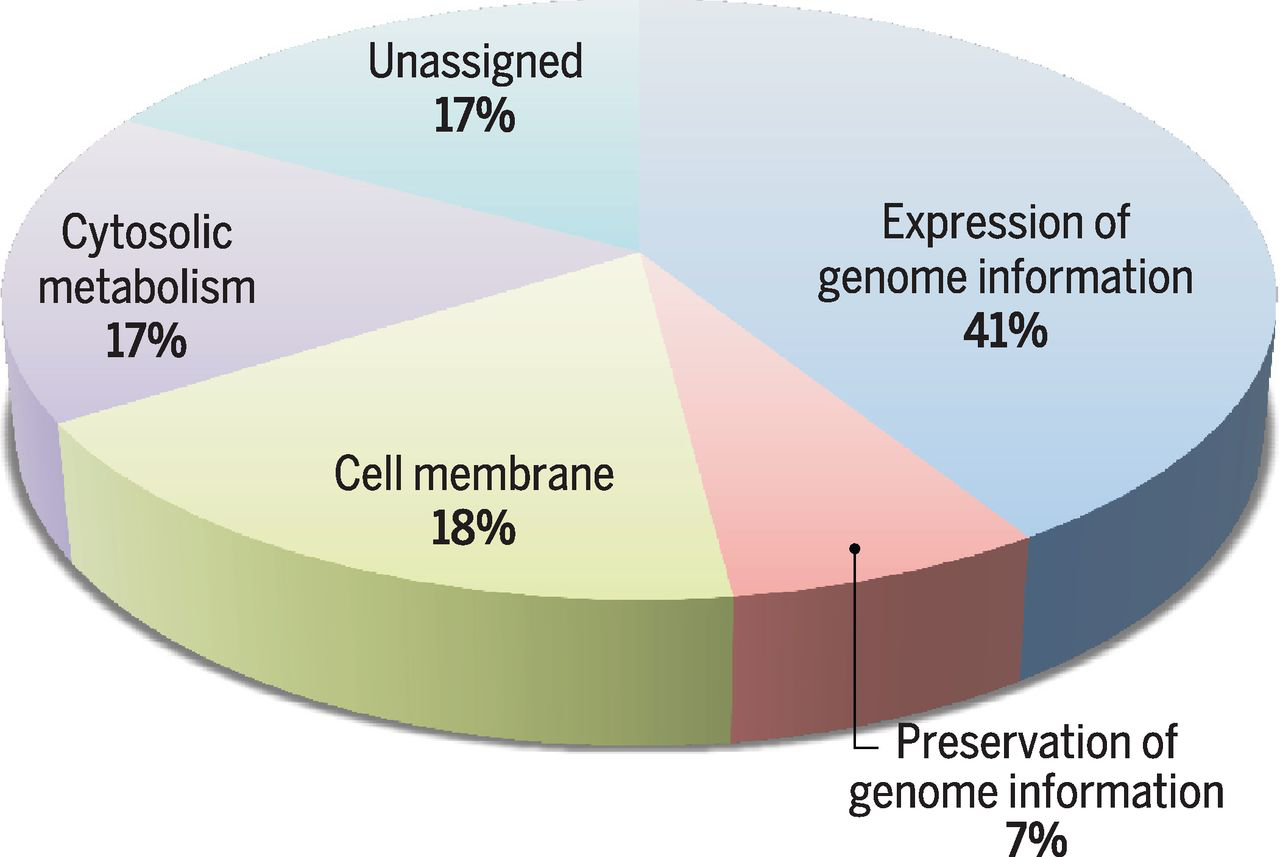 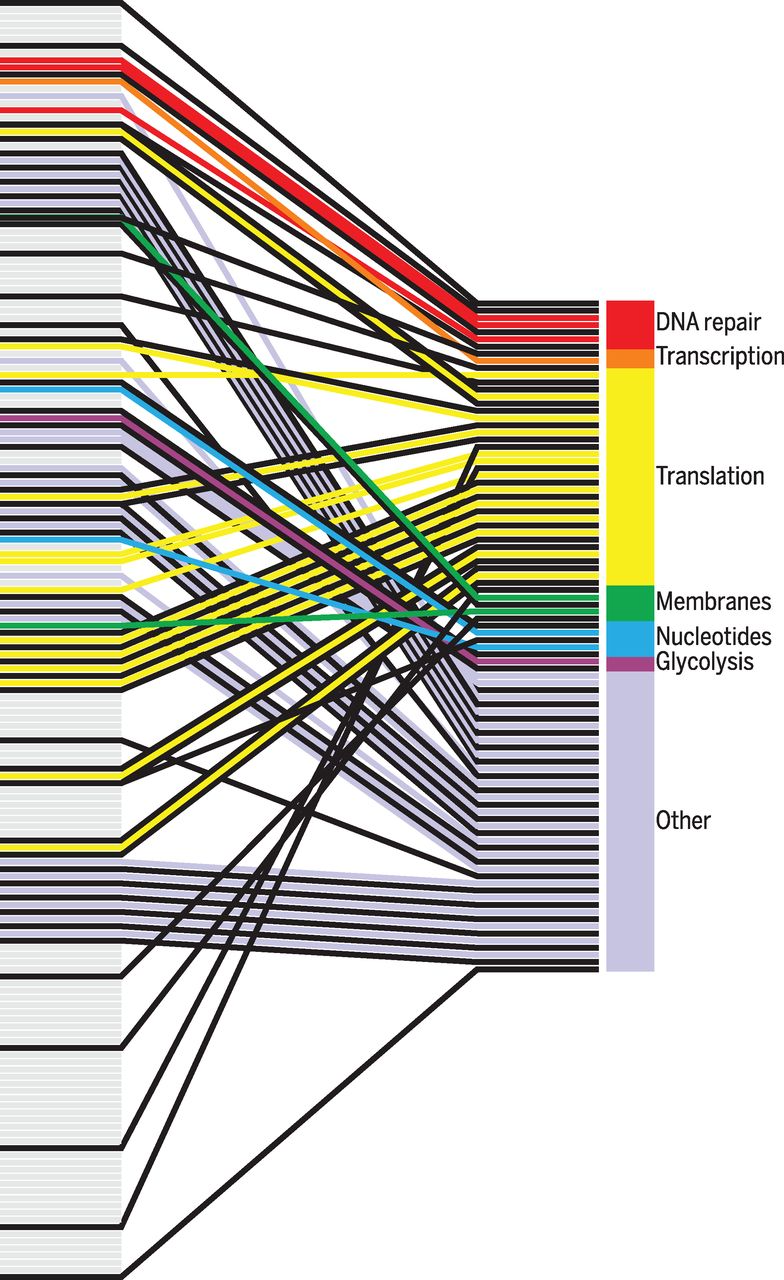 JCVI-syn3.0 (J. Craig Venter)
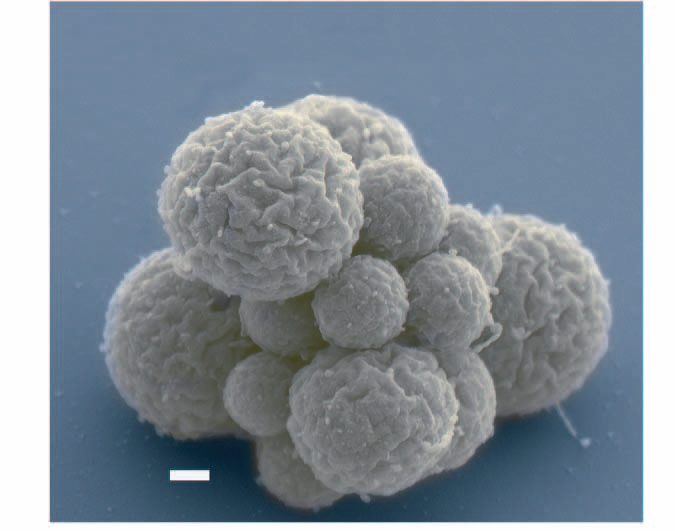